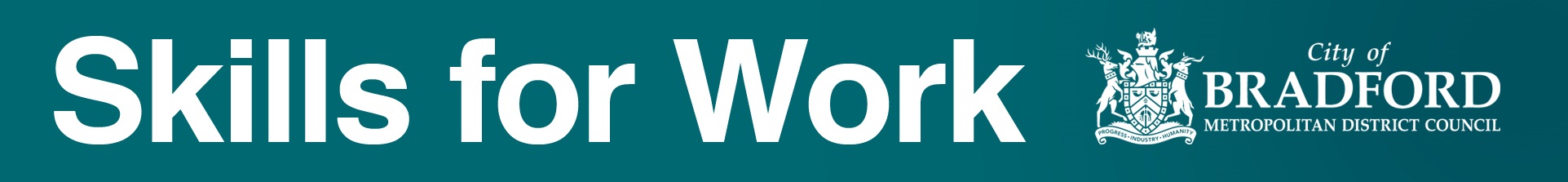 Community Learning & Adult Skills Service (CLASS) Feedback 2023
Learners agree......
The course meets their needs 			Satisfaction:	98.2%
They receive the support required to progress		Satisfaction:	96.7%
Treated fairly by Skills for Work staff			Satisfaction	98.2%
Lessons and training sessions are delivered in a way that helps
                  building on existing knowledge			Satisfaction	97.5%
Learners are given regular feedback to help them improve	Satisfaction	96.3%
The course is preparing me for what I want to do next		Satisfaction	97.5%
Access to resources to do well on their course		Satisfaction	96.7%
Skills for Work has created a safe, disciplined and positive 
                  environment  to learn 			Satisfaction	100%
Able to give views about things that affect them and feel 
                  listened to				Satisfaction	98.8%
Well informed by Skills for Work about the career choices 
                   available and understand what is needed to do to succeed	Satisfaction	93.3%

                97.3% customer satisfaction rate
You said……
I feel valued as a learner
Community outreach, assessment and feedback, good quality teaching and learning resources
Friendly environment and relaxed learning
It improves my knowledge, and I learnt a lot
My tutor is amazing, she is inspiring & makes you believe you can achieve anything
I got the confidence to get a job
explains things in a way that is easy to understand
Good lesson resources in class
The support for skills for work is outstanding. They have made this journey so easy and enjoyable for me
Great experience
The teaching is very good, and the teachers are supportive
This course has given me the confidence and belief in myself
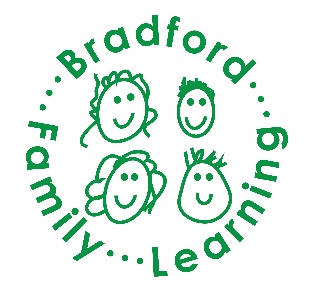 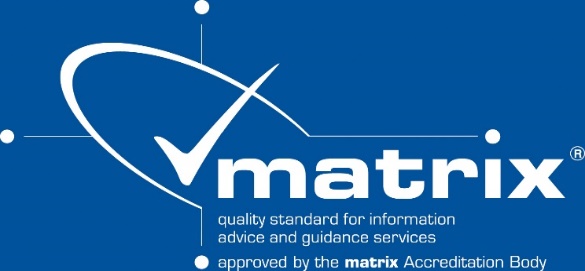 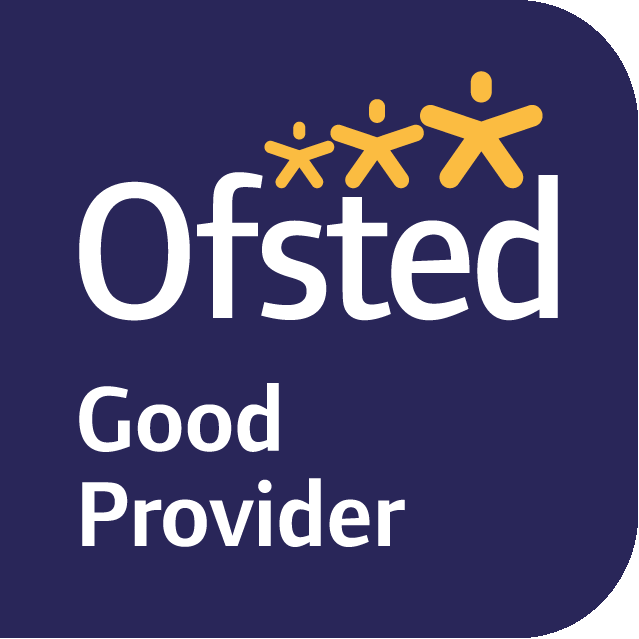 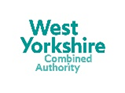